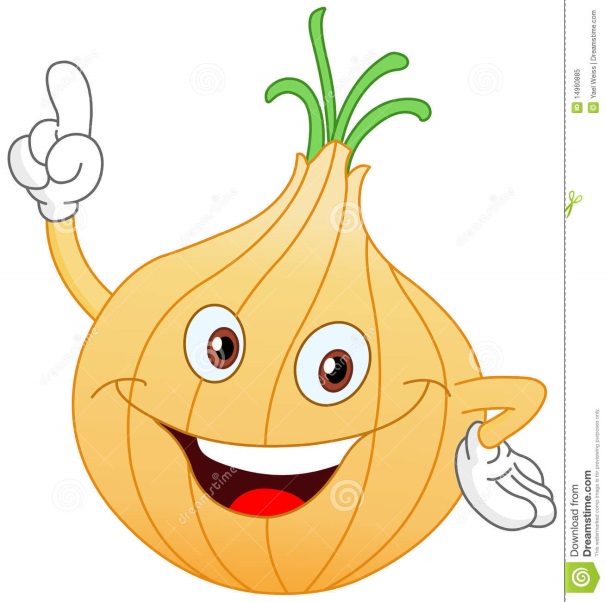 Проект «Лук – здоровью друг»
Цель: вызвать у детей познавательный интерес к выращиванию репчатого лука на перо в комнатных условиях; узнать о его пользе; заинтересовать этапами проведения опыта.
Задачи: воспитание бережного отношения к растениям как к живым существам, сопереживания им, понимания, необходимость их охраны  на собственных наблюдениях; закрепление представления о луке, особенностях внешнего строения, находить «донце» с корнями и верхушку; формирование представления об основных потребностях лука, условиях, которые необходимы для его роста (вода, земля, свет, тепло);  выработка в навыках посадки лука на землю и в стакан с водой; выявление, сравнение изменений и различий, которые произошли с луковицами  во время его роста; способствование возникновению интереса к процессу роста и пользе лука.
Малыши лучок сажали,Урожаем угощали.Витаминов целый клад!Приходите все к нам в сад!
Лук,лук,лук,Ты наш зелёный друг.Ты быстрей расти и здоровью помоги!
Лук в саду и в огороде,Да при всём честном народе, Развивается,растёт, от болезней нас спасёт!
Да, удачный вырос лук, Всё свершилось! Но не вдруг-  труд затрачен нами был, за посадкой мы следили.
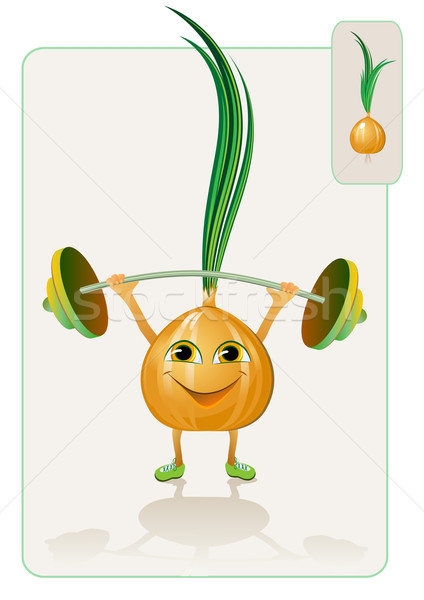 Вырос крупный лук – теперь ешь скорей и не болей!